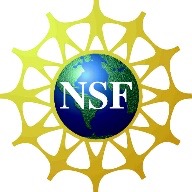 Motors and transmissions for nimble robots, exoskeletons, and prosthetics.
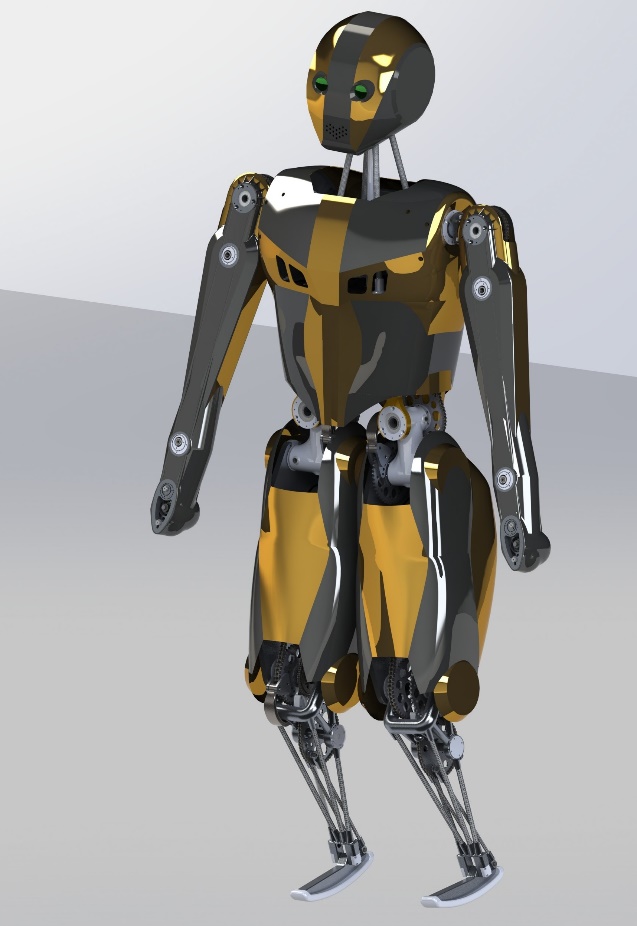 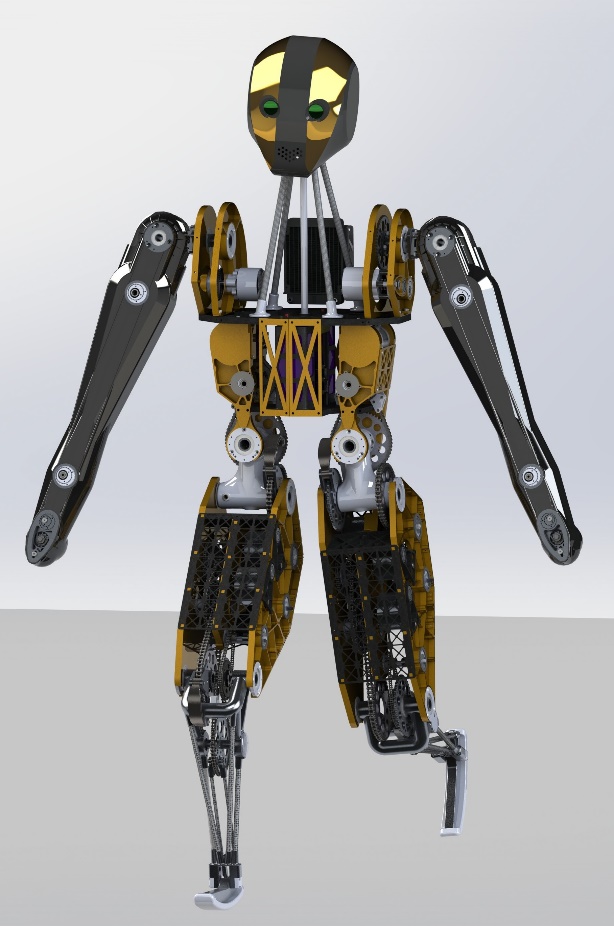 Jason Cortell
Biorobotics Laboratory
Cornell University

June 5, 2016
Dynamic Walking
Not required...
1) Direct drive motors. Heavy, with lots of waste heat.

2) Energy-storage springs. Complex and hard to control.

3) Hydraulic actuators. Inefficient and expensive.

4) Pneumatic actuators. Hard to control and even less efficient.

5) Harmonic drives. Expensive, inefficient and add inertia.

6) Gadgets. Special variable-ratio transmissions, clutches, etc. add weight, complexity, and control challenges.

We believe that nimble and efficient robots can be built without any of these things.
Don’t be afraid of gear reduction
Gearboxes don’t have to add inertia, if the motor size is reduced accordingly.

Given 3 conditions:
-  no-friction no-inertia gearboxes
motors have similar design
Motors are scaled so that equal input currents give equal gearbox output torques

Then the reflected inertia does not change with gear ratio.

“Reflected inertia” is the effective inertia of the motor and gearbox as measured at the gearbox output shaft.
How much gear reduction?
If too small:
not enough output torque
motor overheating
“copper losses” are too high (coil heating)

If too large:
not enough output speed
too much inertia at the output
“iron losses” are too high (magnetic drag friction)
may require extra stages
Go beyond the torque curve
torque
Peak power point
Peak torque limit
High-current operating area
Thermal continuous torque limit
Mechanical speed limit
High-voltage operating area
Traditional limited operating area
speed
Actuator design example
ATLAS-like 100 kg robot
0.5 m thigh
0.5 m lower leg
Or adult human in exoskeleton

Design procedure:
1)   Set specifications
2)   Find motors
Optimize gear ratio
Fast step time
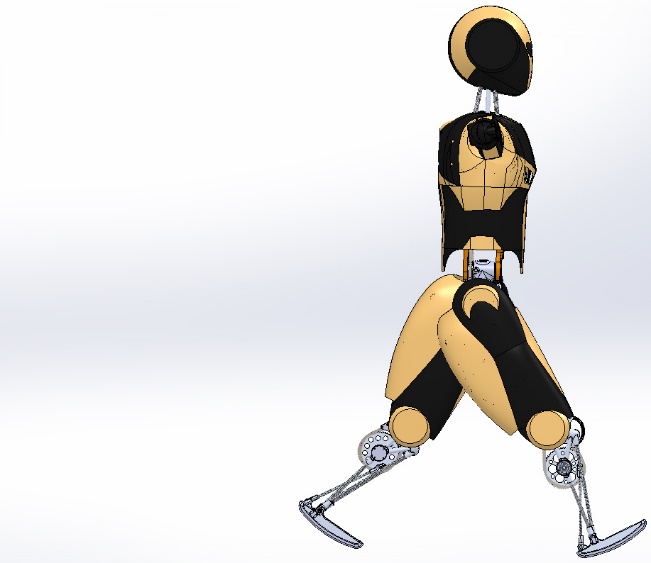 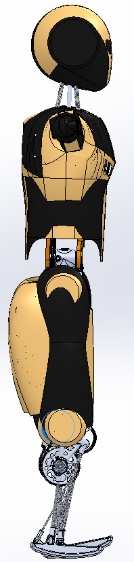 1 rad
0.2 s
Continuous torque requirements
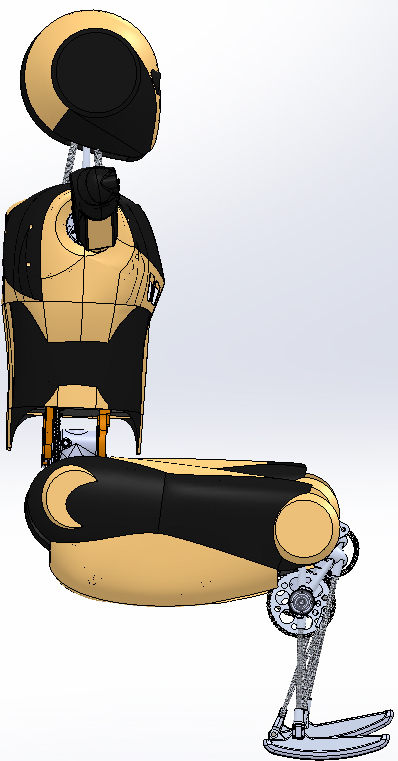 Sitting

Standing

Stair climbing
~800 N
0.5 m
Continuous torque = 200 N m in knee and hip
Optimize gear ratios for minimum COT
Block diagram for actuator energy flow
Joint – ankle, knee, or leg swing
Battery and control electronics
Gear reduction
Motor
Bidirectional, includes regeneration for negative work
Cost of Transport (COT) for power from battery, motors only
Gear ratios are constrained to meet a 400 Nm peak torque requirement
Ankle, knee, and hip joints
Walking at 1.4 m/s
Actuators follow Winter (2009) human gait joint velocities and torques
Includes friction and drag
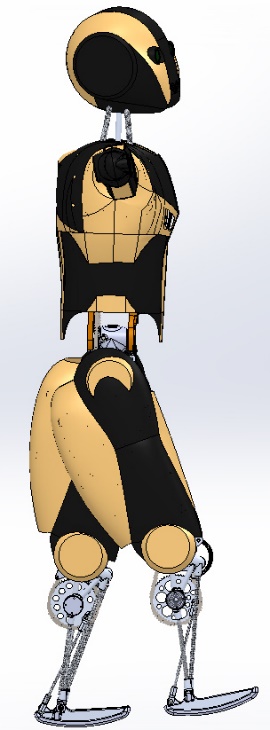 Scaled human gait data
COT optimization results
(Acknowledgement – thanks to Jonathan Hurst and his lab at OSU for telling me about RoboDrive.)
Discussion
Start with a tiny segment of a motor:
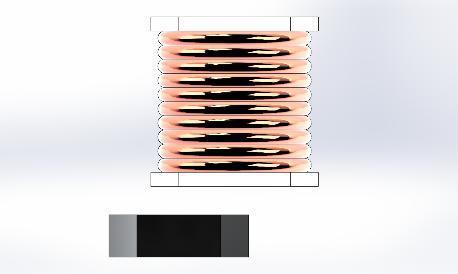 N
Electromagnet coil in stator
S
S
Permanent magnet in rotor
N
Then put the pieces together to form a whole motor:
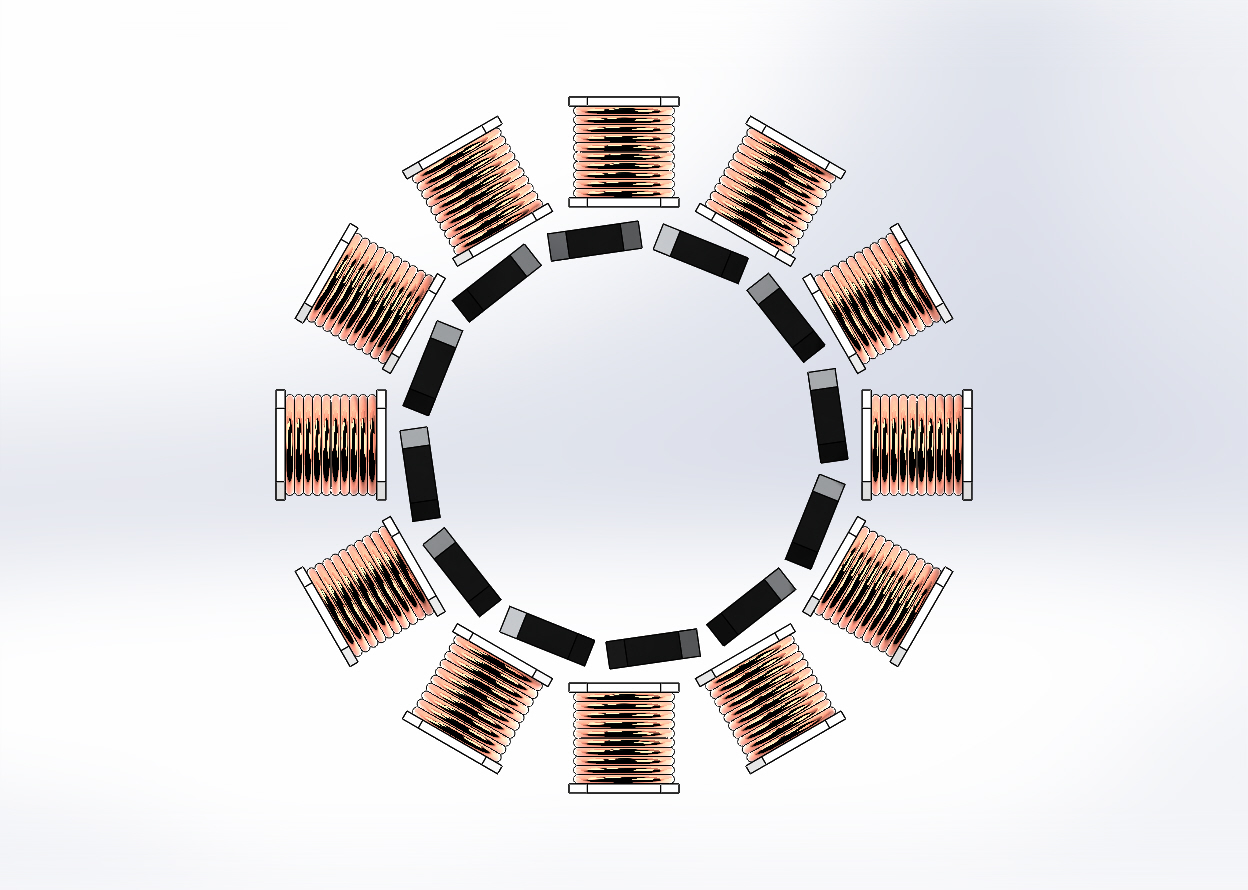 Motor size scaling summary:
Performance specifications
Some possible actuator requirements for human-level locomotion: 
Rapid leg swing for robust foot-placement balance. Target: 0.2 seconds for a 1-radian step size. This is comparable to humans (and Boston Dynamics’s BigDog).
Sustained joint torque. Target: “wall sit” for > 1 minute.
Peak joint torque. Target: 1-leg “wall sit” for > 1 second.
Motor cost of transport (COT) for normal walking. Target: < 0.2
What is “reflected inertia”?
Collisions
Reflected inertia adds to the impact forces during collisions, and can break hardware.
Some solutions:
High peak actuator torques, so the leg and transmission can “run away” from an external collision torque.
Some compliance in series with the actuator, to increase the available response time. Depending upon the stiffness of the robot structure, added compliance may not be needed.
Passive over-torque slip clutches
Factors of merit and metrics for motors
Identical motors connected in series
Other approaches to robot actuators
1) Use large-diameter motors with little or no gear reduction?
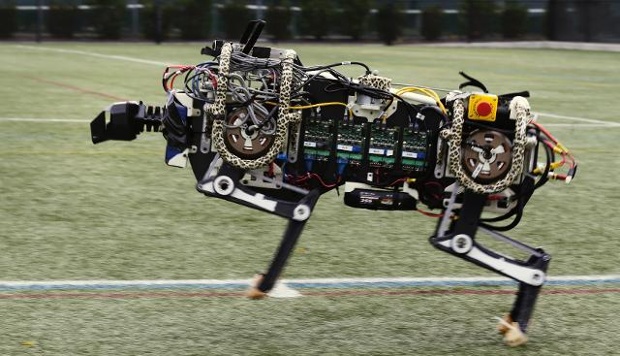 No. The MIT Cheetah is an impressive example of this strategy, but it could do even better with more gear reduction.

Problems: 
Lower power-to-weight ratio. Why is that? Magnetic stresses in a motor are at about 50 kPa – steel can easily exceed 500 MPa! So a gearbox can give you more torque with less weight.
Inefficient, because the motors are operating well below their optimum RPM. 76% of its motor power budget is spent heating the motor windings.
Risk of overheating and motor damage.

(Seok et. al., 2015)
MIT Cheetah robot (AP Photo/Charles Krupa)
Other approaches to robot actuators
2) Large energy-storage springs in the legs?
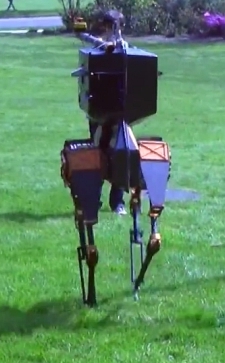 No. Large series or parallel springs can help with some highly dynamic robot behaviors, but they are not required in general.

Problems
Great for getting a (single) dynamic and efficient gait
In the way of control for other robot activities. 
Add complexity, bulk, and weight.

Over half of the energy recovery of springs can be achieved with regeneration. The MIT Cheetah robot was shown to recover 63% of its bounce energy and return it to the battery. (Seok et. al., 2015)
ATRIAS robot, Oregon State University
Other approaches to robot actuators
3) Hydraulic actuators?
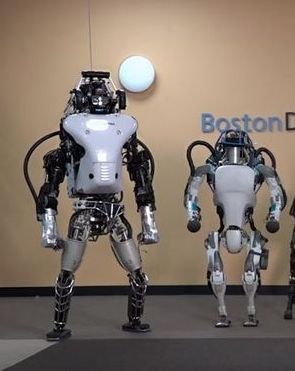 No. Boston Dynamics has demonstrated the high power and flexible, robust actuation that can be achieved with these, but they are not the only way to do this.

Problems:
Power-hungry
Expensive
Risk of leaks

With air-powered robots the leak risk is reduced, but the controllability is much worse and so is the efficiency.
Atlas robots from Boston Dynamics (YouTube)
Other approaches to robot actuators
4) Harmonic drives with large gear reduction ratios?
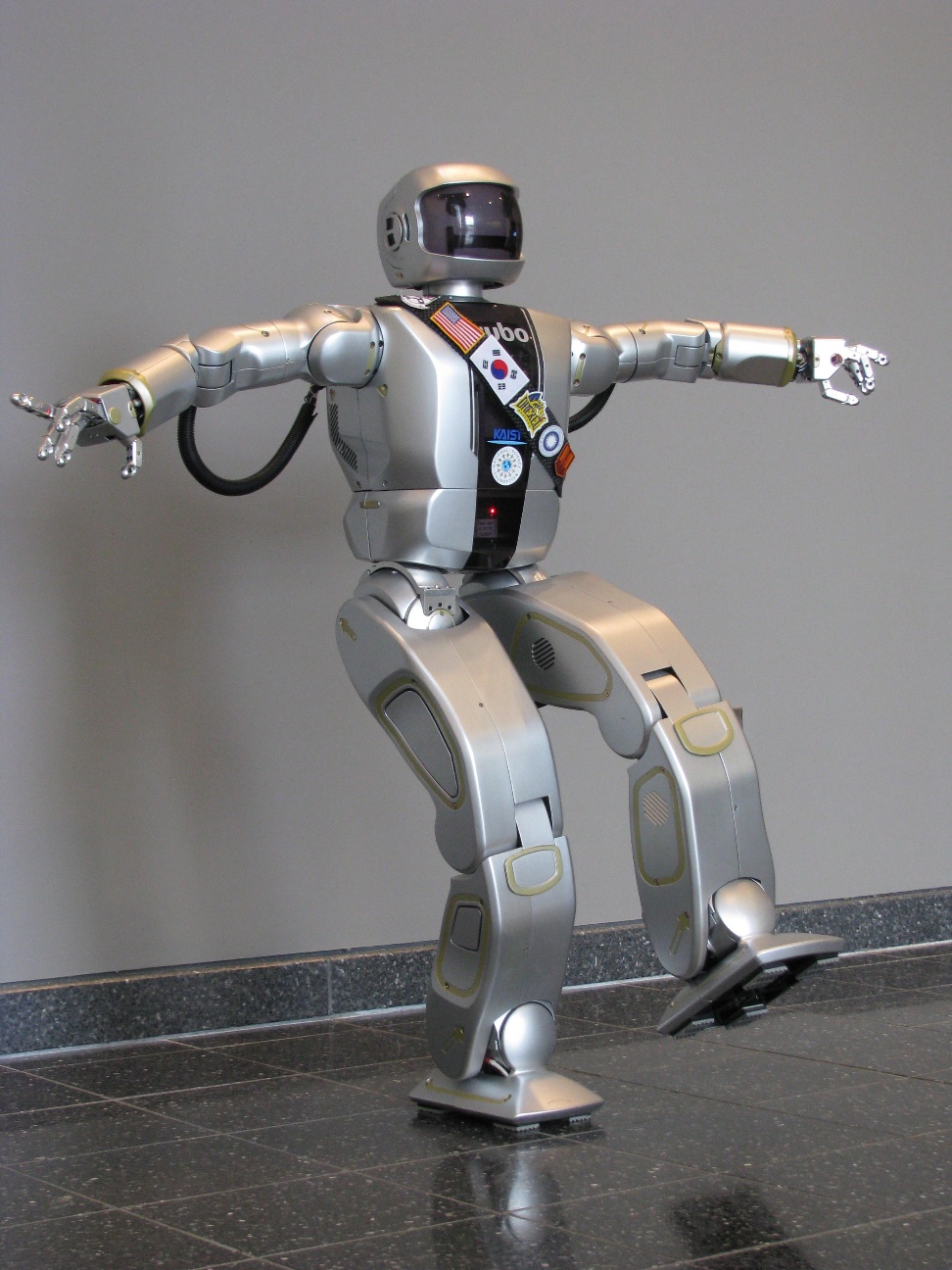 No. Harmonic drives are compact and backlash-free, but when used in legged machines they result in motion that is slow, stiff, and “robotic.”

Problems:
Not very energy-efficient
Expensive
Large input inertias coupled directly to high-speed motor shafts, leading to very high “reflected inertia” in the leg.

What is reflected inertia?

Reflected inertia is the moment of inertia of the motor rotor and transmission, as seen at the transmission output or joint level.

It matters because it increases as the square of the gear ratio.
Hubo robot (KAIST)
Start with a tiny segment of a motor:
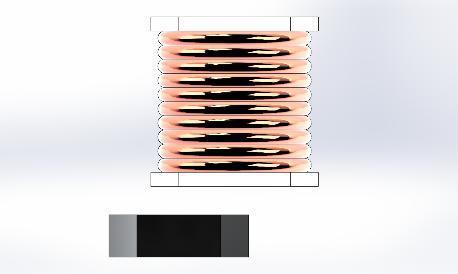 N
Electromagnet coil in stator
S
S
Permanent magnet in rotor
N
Motor comparison charts
RoboDrive: ILM25HS, ILM50x08HS, ILM50x14HS, ILM70x18HS, ILM85x25HS

Maxon: EC30-4P-200W

Kollmorgen: RBE(H)-01213

Moog: DB-2000-D-1ES, DB-3000-H-1ES

Emoteq: HS02301, HS02302, HT5001

Parker: K064100

Note: the Maxon motor mass includes the case; the others are rotor/stator sets.
Motor comparison charts (continued)
RoboDrive: ILM25HS, ILM50x08HS, ILM50x14HS, ILM70x18HS, ILM85x25HS

Maxon: EC30-4P-200W

Kollmorgen: RBE(H)-01213

Moog: DB-2000-D-1ES, DB-3000-H-1ES

Emoteq: HS02301, HS02302, HT5001

Parker: K064100

Note: the Maxon motor mass includes the case; the others are rotor/stator sets.
Use human walking gait to check energy use
MATLAB script to calculate power into or out of the battery for a three-DOF leg model (leg swing, knee, ankle).
Uses Winter’s gait data (Winter, 2009) for a 57 kg human walking at 1.4 m/s, scaled to 100 kg.
Block diagram for actuator energy flow
Joint – ankle, knee, or leg swing
Battery and control electronics
Gear reduction
Motor
Bidirectional, includes regeneration for negative work
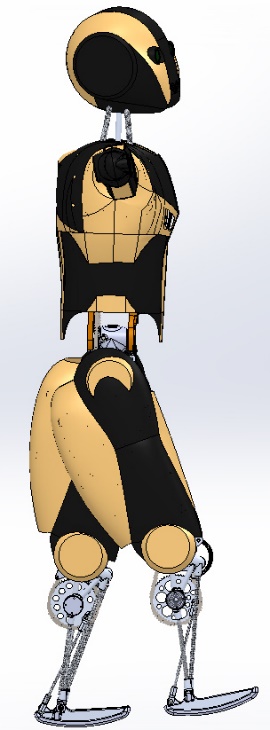 Optimization parameters:
Motor constant (copper losses)
Motor static and viscous friction (iron losses)
Rotor inertia
Effective transmission inertia
Battery and controller efficiency
Transmission static and torque-proportional friction
Robot mass, for torque scaling

Output: gear ratios for minimum Cost of Transport (COT) from battery, motor drive only (no sensors, computers, etc.)
Human gait data